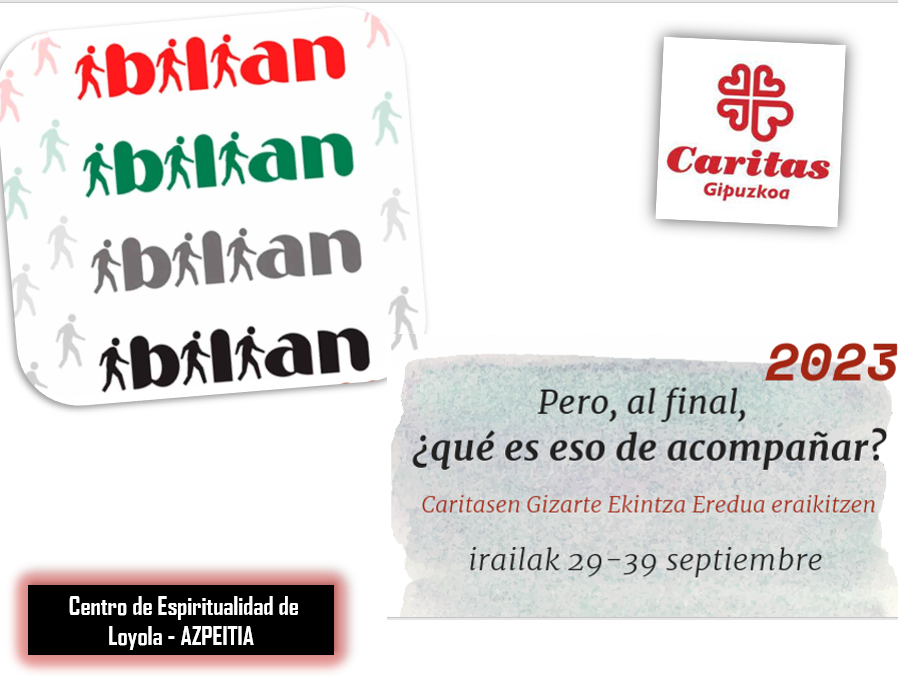 .
4- Porque TAL VEZ….
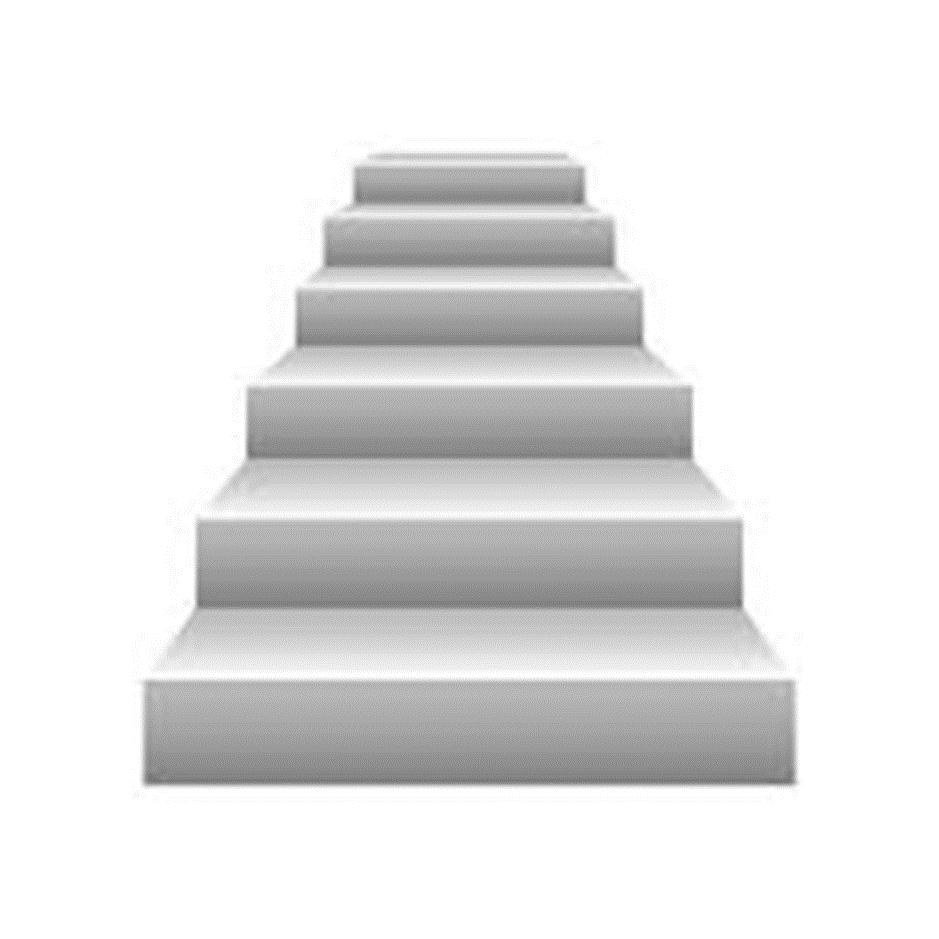 3- Claves del MAS
2- ¿A qué nos referimos al hablar del MAS?
1- “Caminamos : idea generadora”
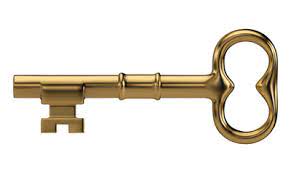 CLAVES
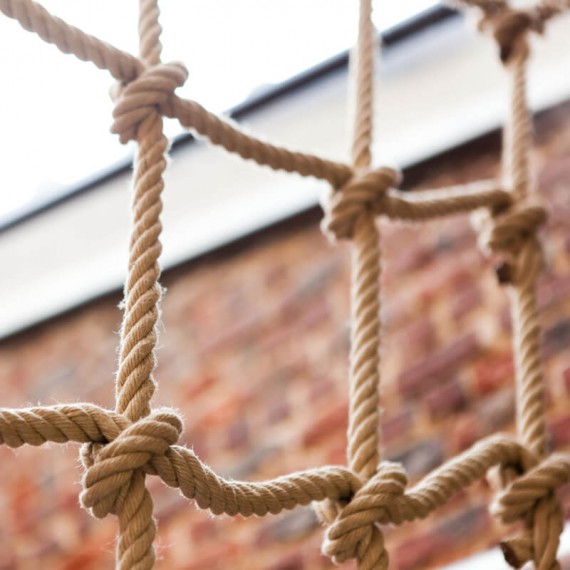 NUDOS
NUDOS
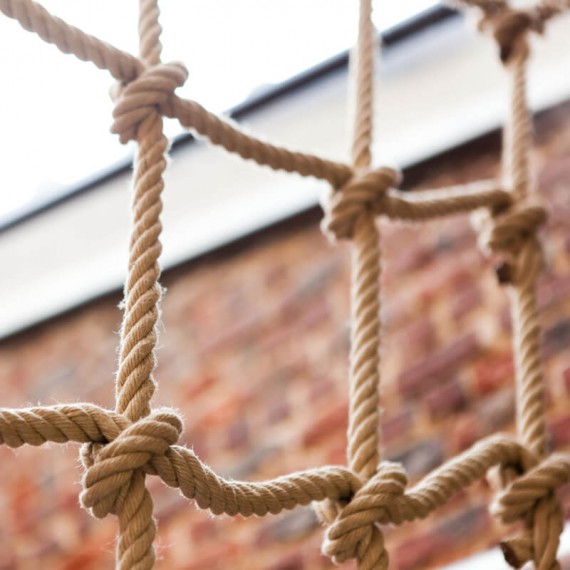 CLAVES
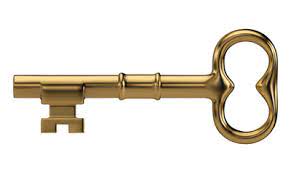 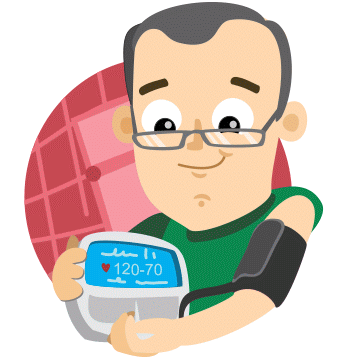 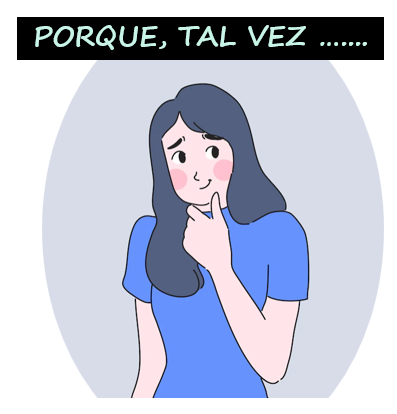 NUDOS
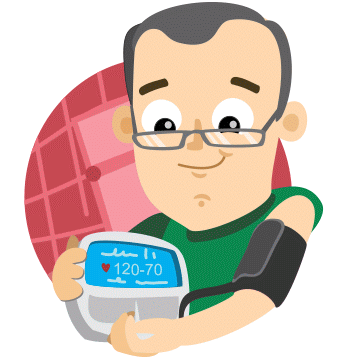 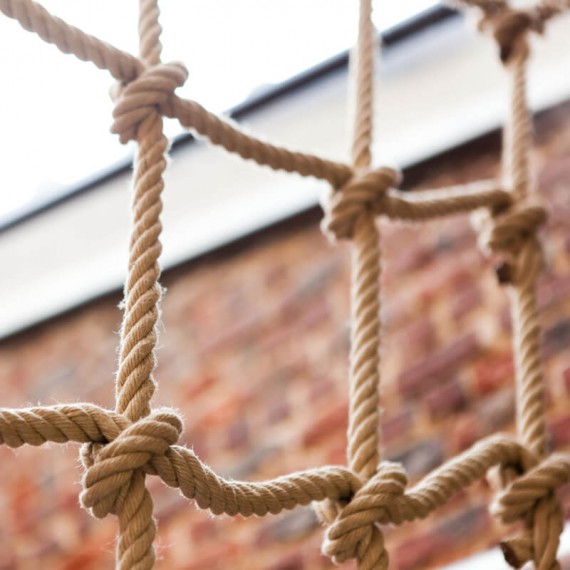 CLAVES
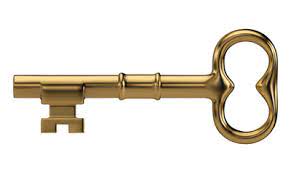 LA PERSONA COMO CENTRO
Trabajar  desde las CAPACIDADES
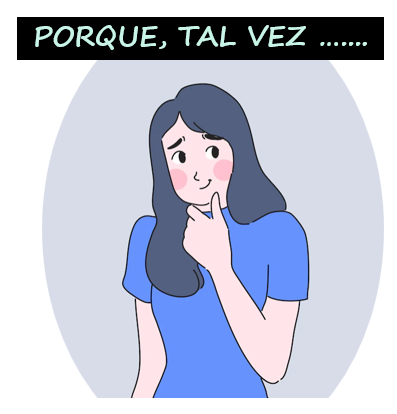 Acompañando procesos
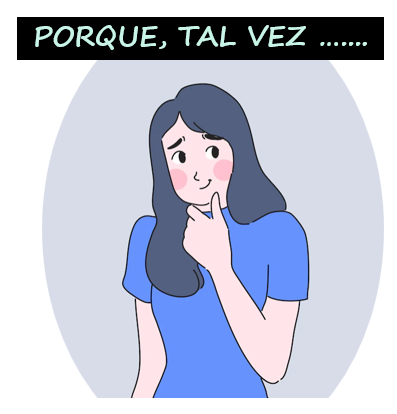 LA PERSONA COMO CENTRO
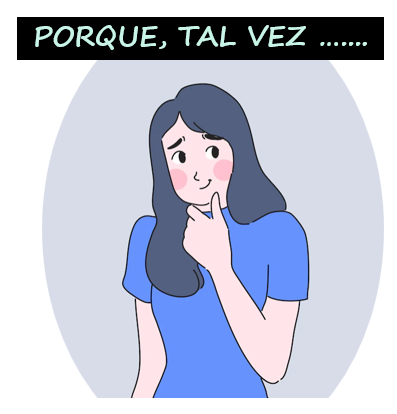 LA PERSONA COMO CENTRO
Mi rol 
Mi cuota de PODER
como centro
Mi proyecto,  
como centro
El protocolo, la metodología 
como centro
La organización / la institución 
como centro
La herramienta/ el registro, los datos  
como centro
La seguridad que da la costumbre
como centro
Mi reconocimiento
como centro
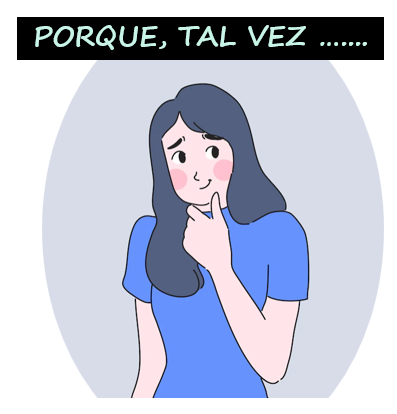 LA PERSONA COMO CENTRO
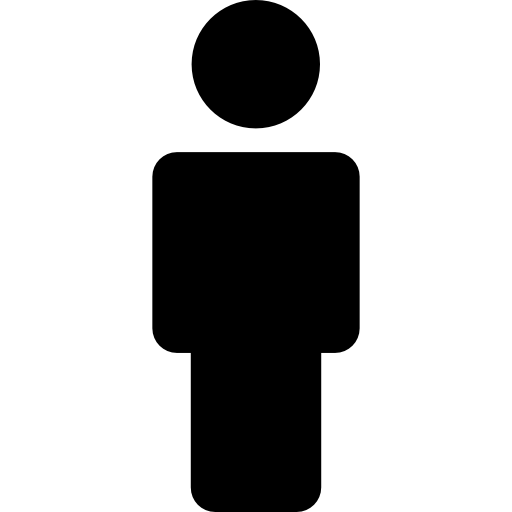 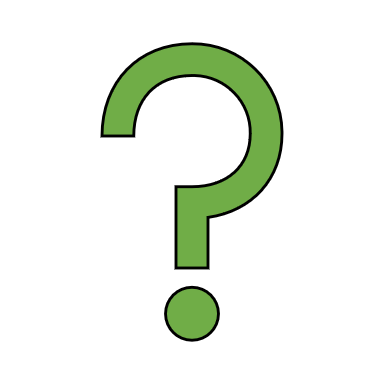 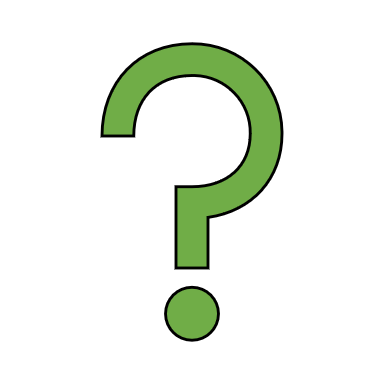 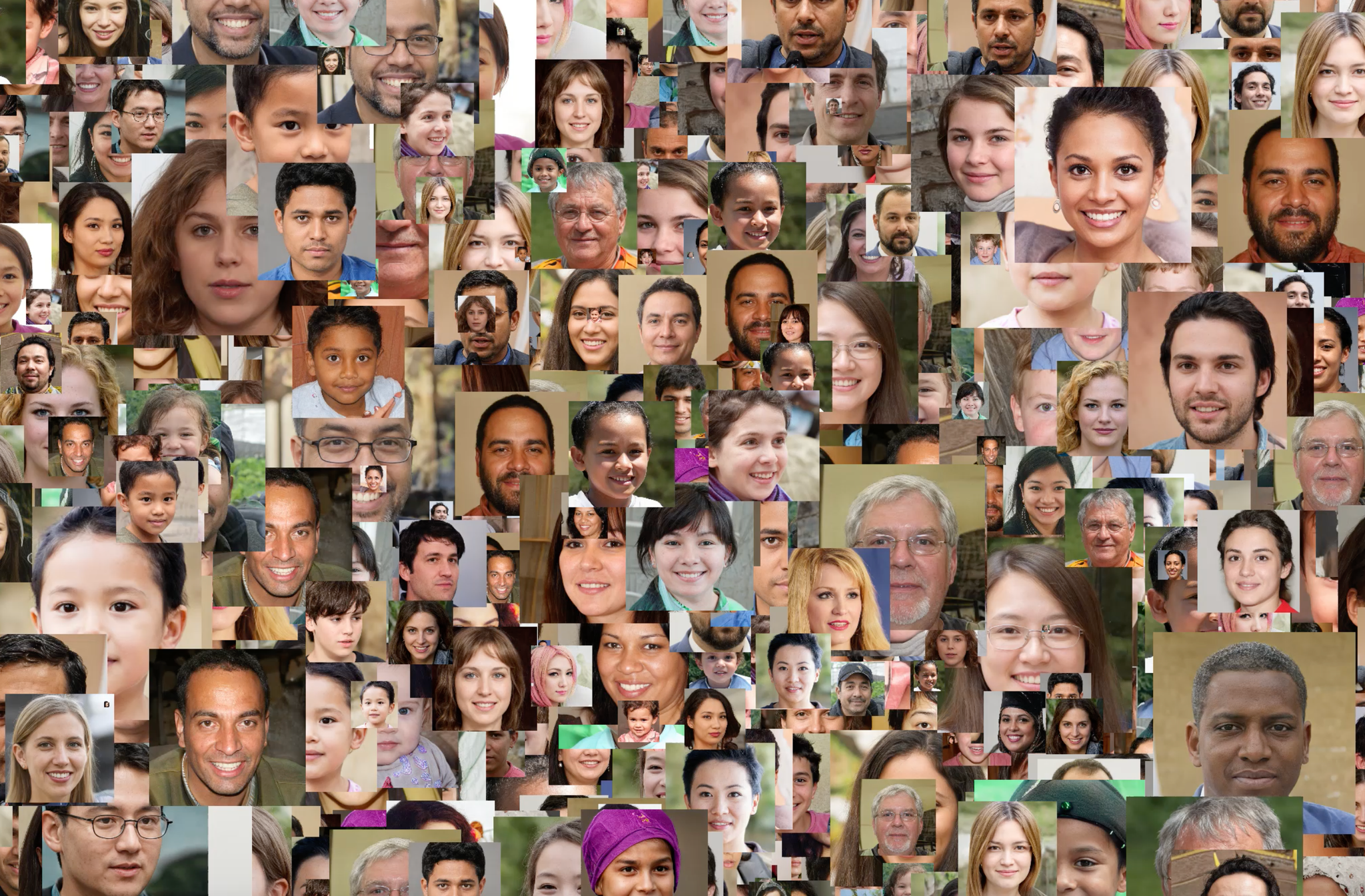 Género
Familia
Mochila: Proyecto migratorio
2 minutitos para anotar algo que me sugiera esto. 
TAL VEZ nos ocurran cosas parecidas,…..
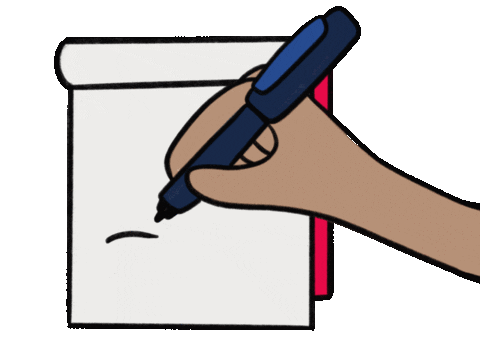 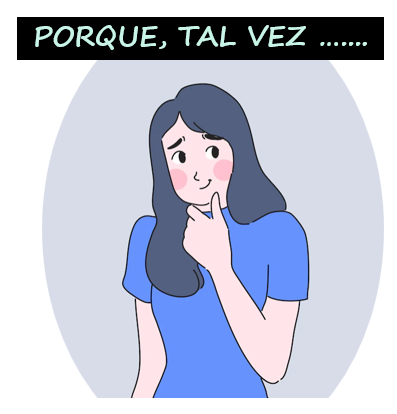 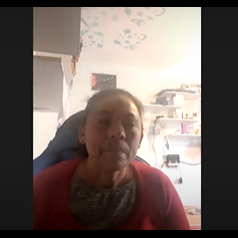 Trabajar  desde las CAPACIDADES
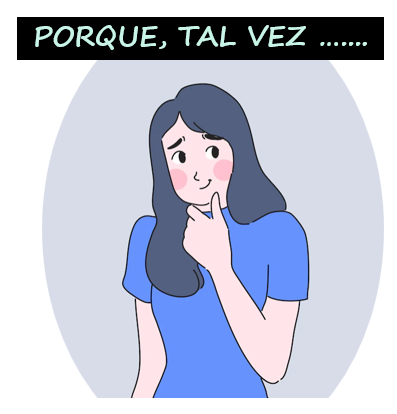 “YO DOY  --- TÚ RECIBES”
“YO SE LO QUE NECESITAS”
“YO TENGO LOS RECURSOS  ”
“QUE, por cierto, SIEMPRE SON MATERIALES ”
Trabajar  desde las CAPACIDADES
2 minutitos para anotar algo que me sugiera esto. 
TAL VEZ nos ocurran cosas parecidas,…..
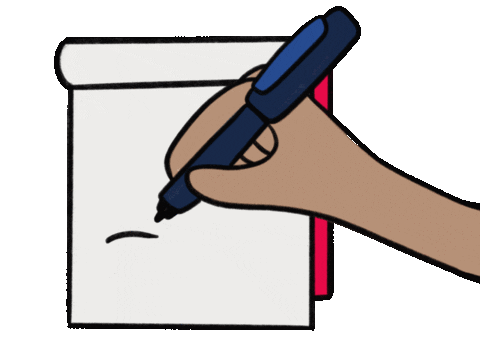 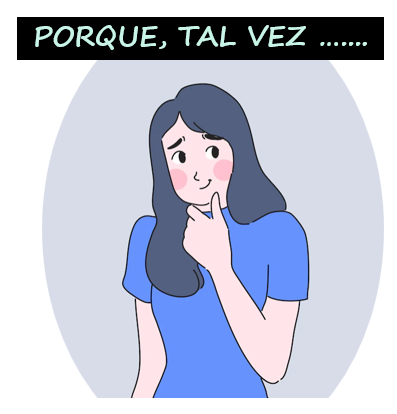 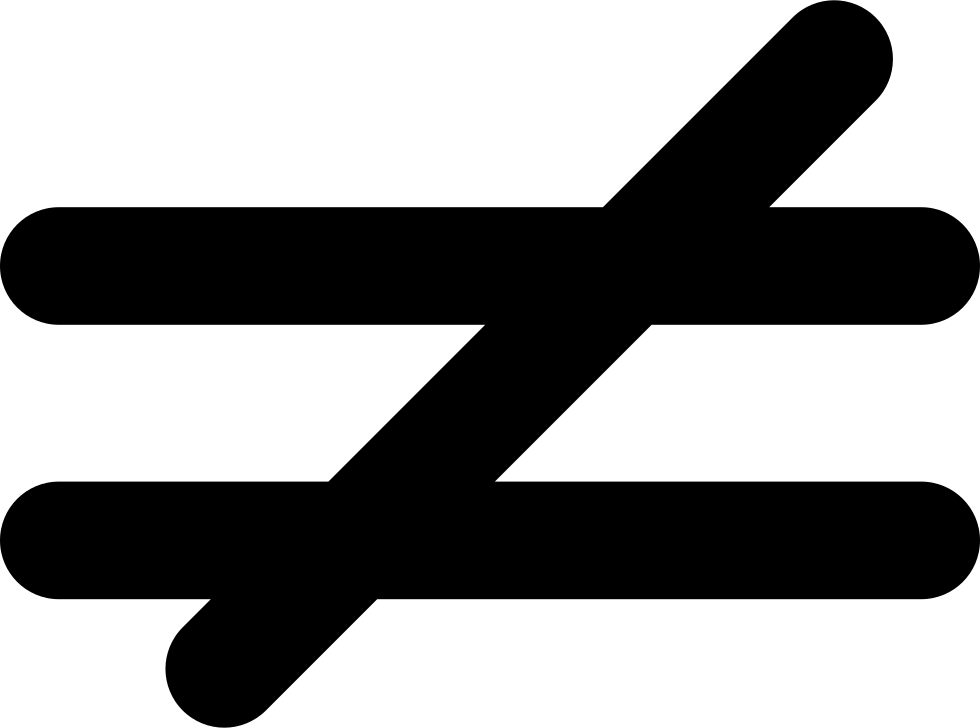 Seguimiento de CASOS . 
Registros . 
Diseño unilateral de Itinerarios
Intervención social  “desde arriba”
Acompañando procesos
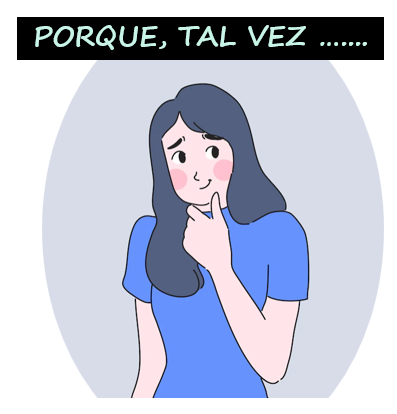 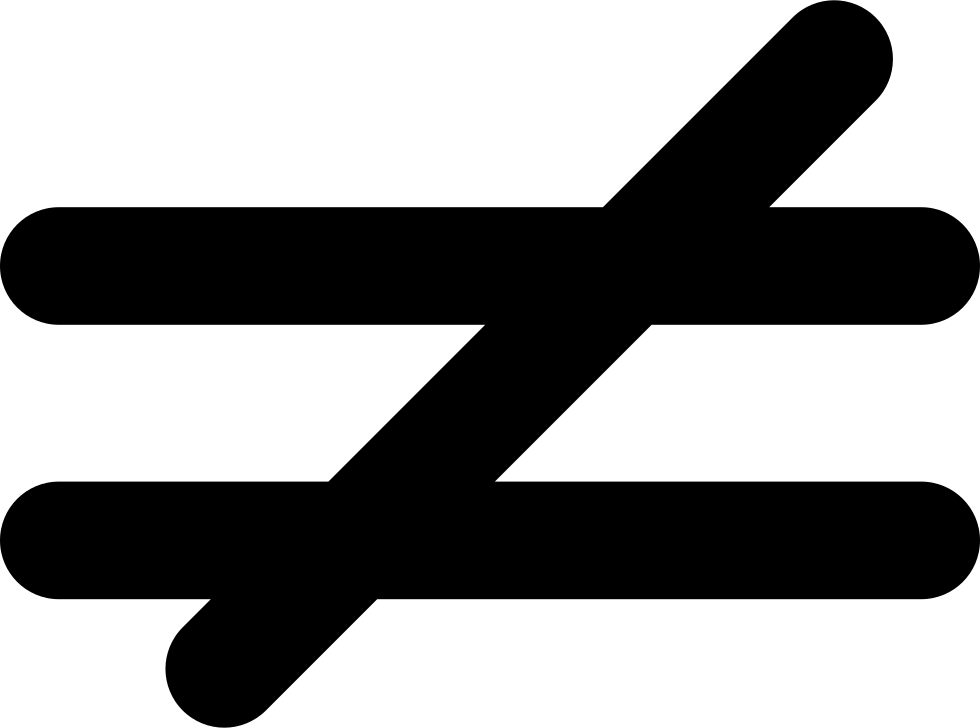 ¿Cómo y cuándo 
CEDEMOS PODER,
EMPODERAMOS?
Seguimiento de CASOS . 
Registros . 
Diseño de Itinerarios
Intervención social  “desde arriba”
Acompañando procesos
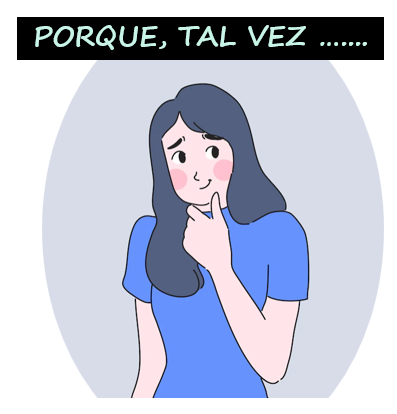 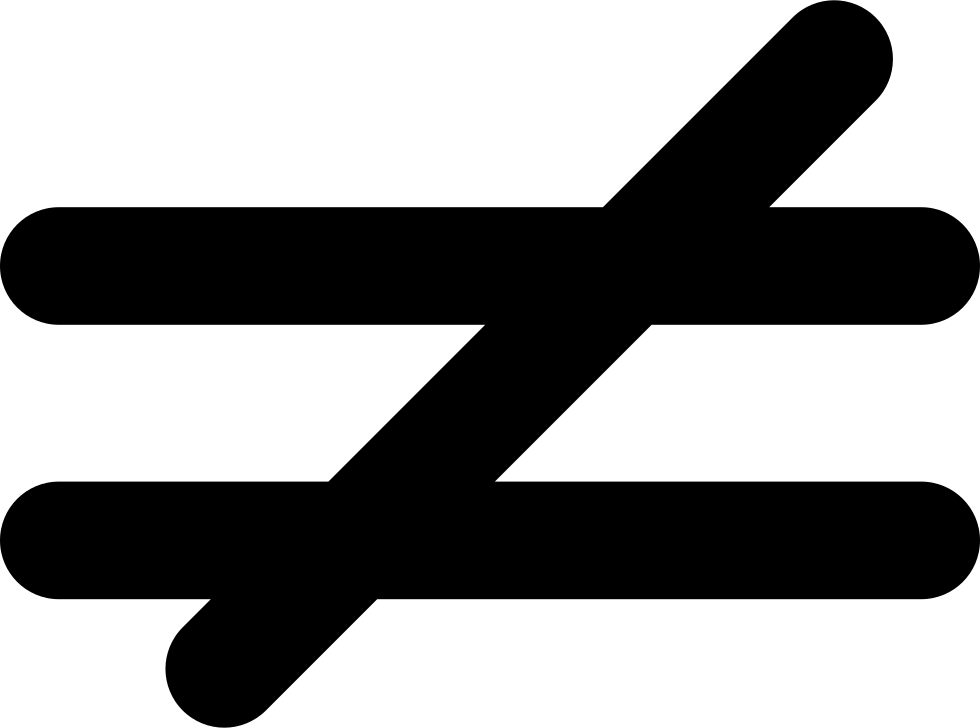 ¿Cómo y cuándo 
CEDEMOS PROTAGONISMO?
Seguimiento de CASOS . 
Registros . 
Diseño de Itinerarios
Intervención social  “desde arriba”
¿Cómo y cuándo 
CEDEMOS PODER,
EMPODERAMOS?
Acompañando procesos
2 minutitos para anotar algo que me sugiera esto. 
TAL VEZ nos ocurran cosas parecidas,…..
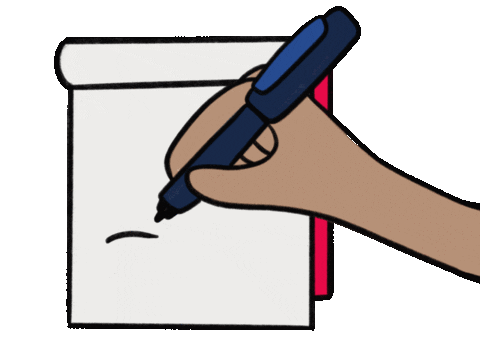 2 minutitos para anotar algo que me sugiera esto. 
TAL VEZ nos ocurran cosas parecidas,…..
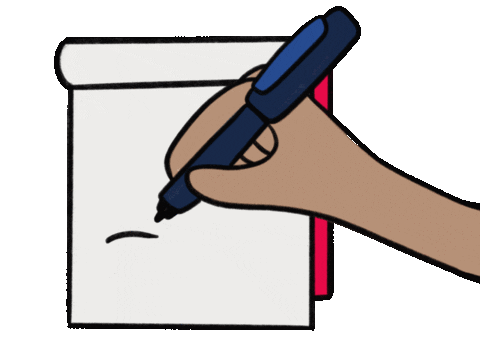 ….. Para el trabajo en grupos …..
1º Dialogamos en torno a lo que cada uno hemos anotado.

2º Recogemos aquellas ideas que hayan salido        	COINCIDENTES. 
                             “UNA IDEA, UN PAPELITO“.
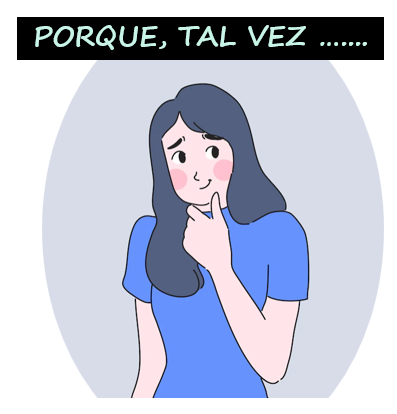 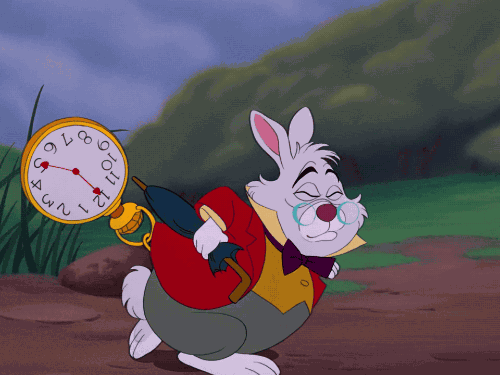 Acompañando procesos
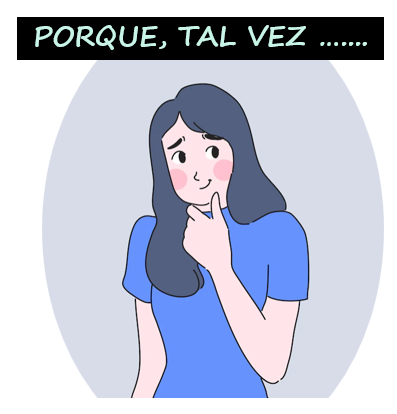 “¡Qué bonito es todo esto pero,….. 
	NO TENEMOS TIEMPOOO !!!!!!
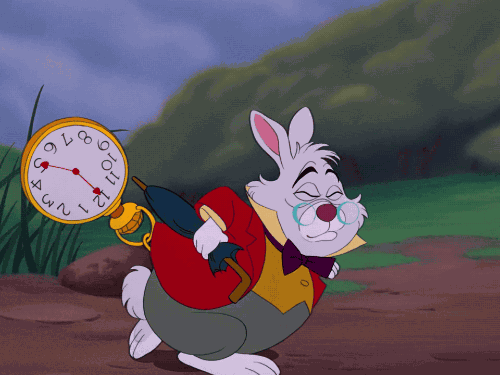 Acompañando procesos
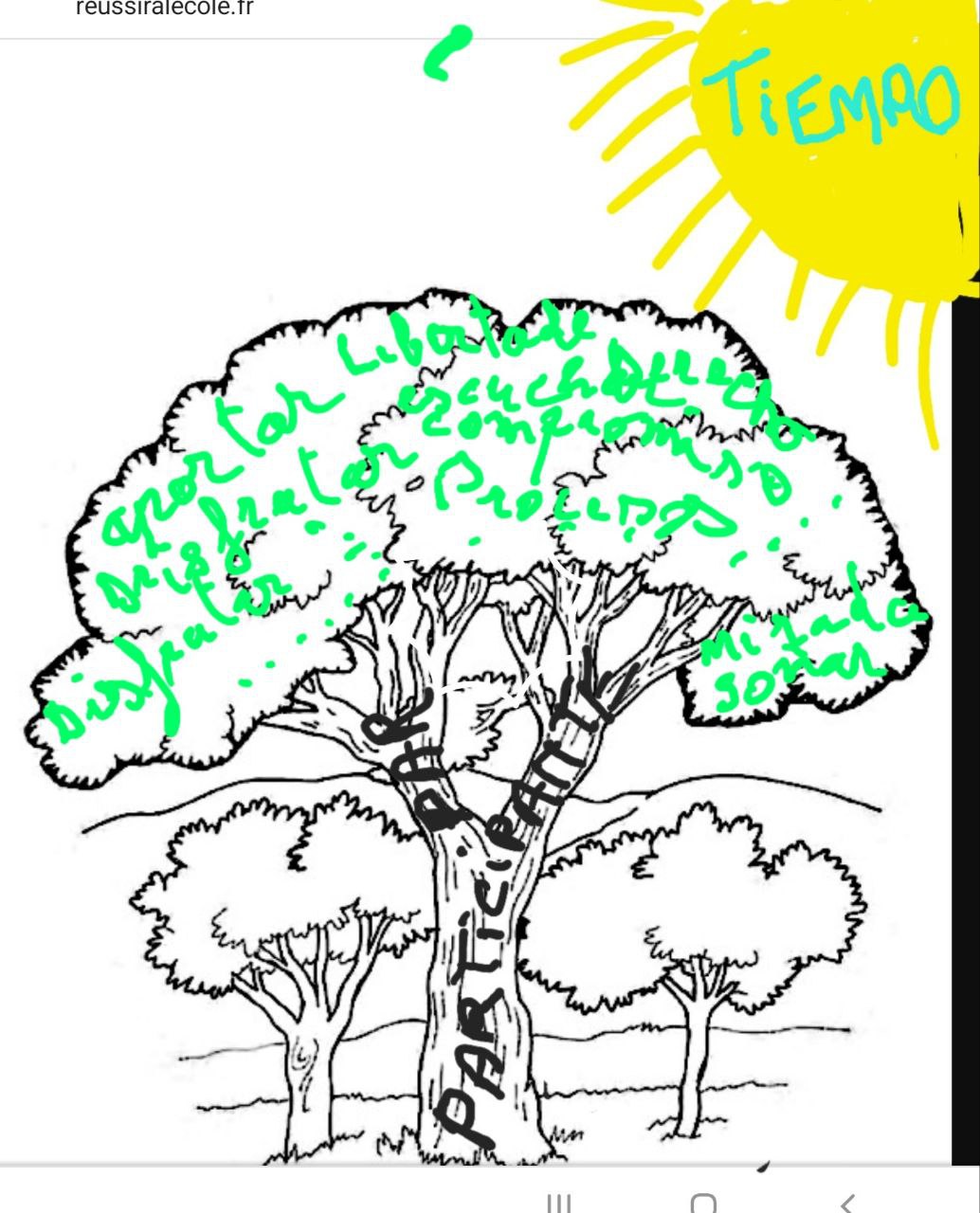 El TIEMPO es como el SOL 
Siempre está ahí . 
Mañana también estará allí. 
(Couma)
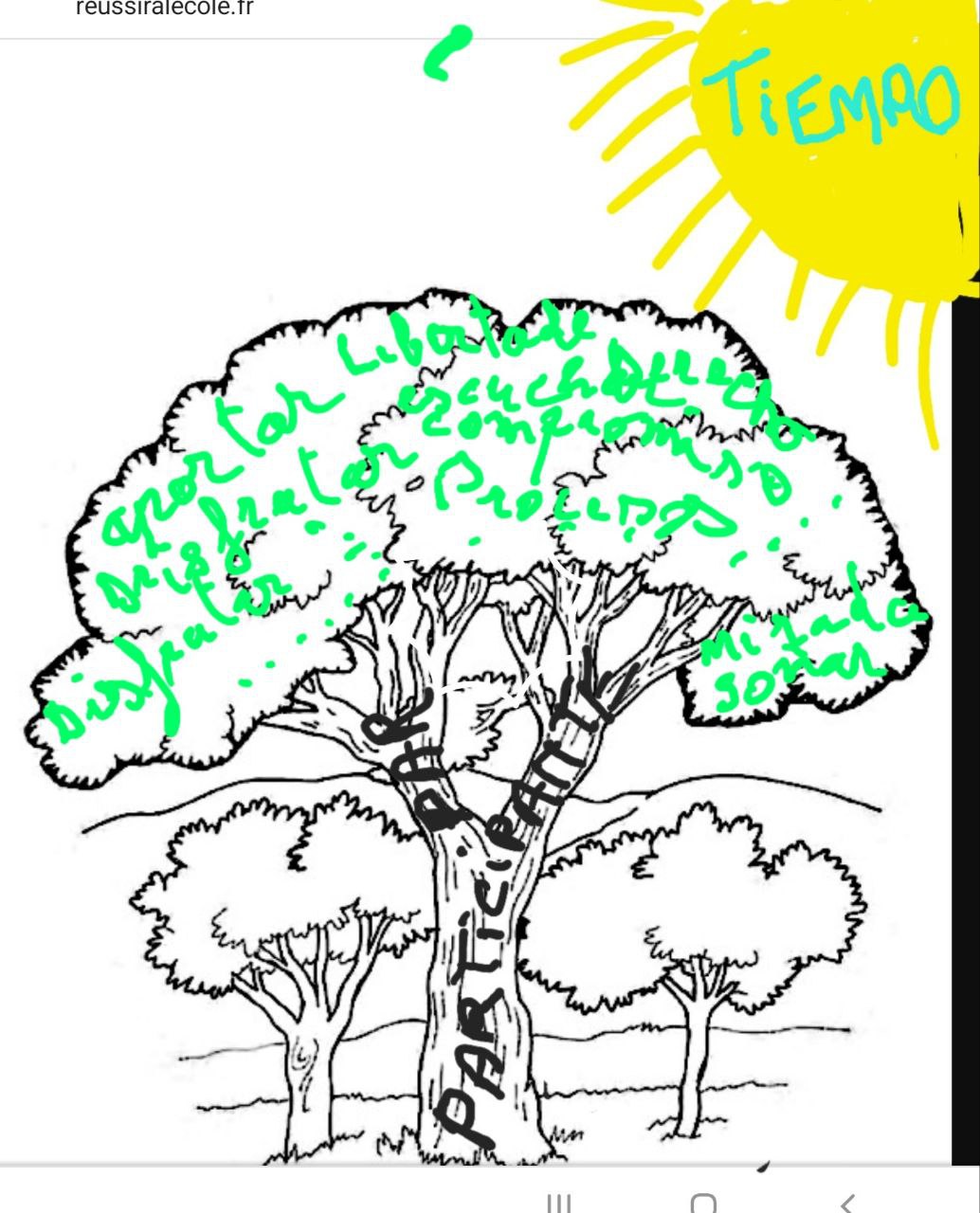 ¿QUIÉN ES EL DUEÑO DEL TIEMPO?
¿Quién te está obligando a hacer cosas que no quieres hacer o de la manera en que no quieres hacerlas? 

¿ Otra persona? ¿ Tú misma? 

¿ Es lo que crees que esperan de ti ?
El TIEMPO es como el SOL 
Siempre está ahí . 
Mañana también estará allí.
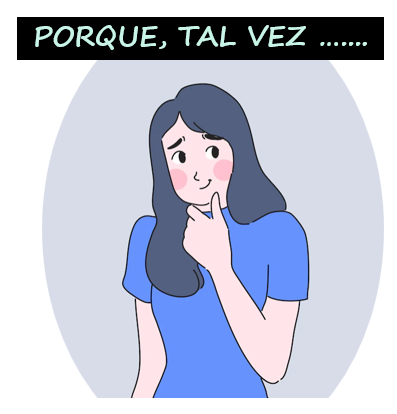 EL TIEMPO , ese difícil compañero
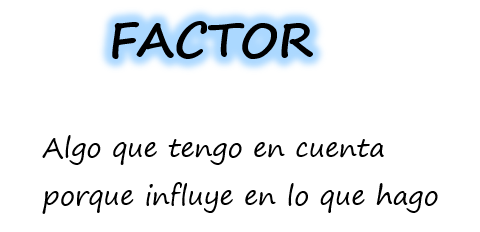 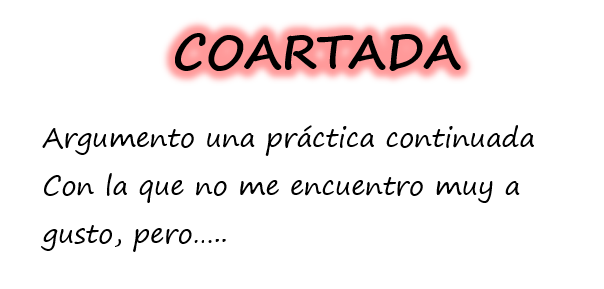 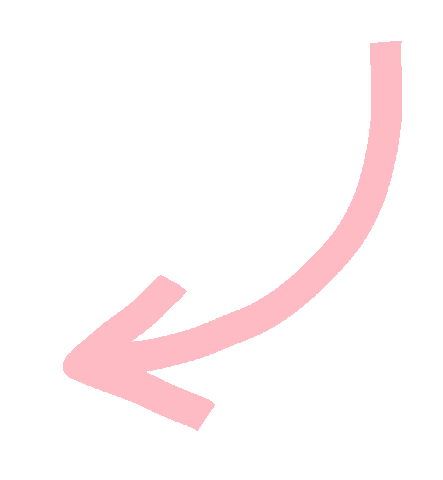 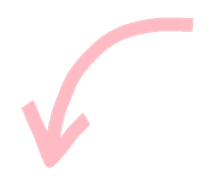 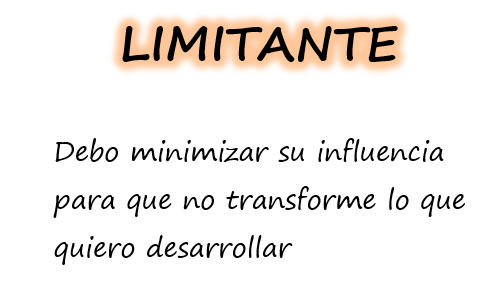 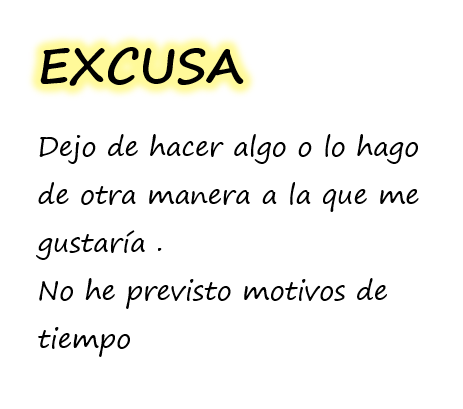 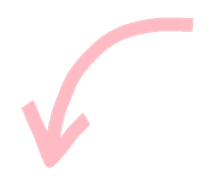 Acompañando procesos